Муниципальное дошкольное 
образовательное учреждение детский сад № 16 «Ягодка» ЯМР
Мастер-класс для родителей «Театральные игры»
Подготовила:  педагог-психолог
Бахтина Ольга Александровна
Цель: расширять знания родителей о театральных играх, показывать целесообразность их использования в процессе развития эмоциональной сферы дошкольников.
Задачи:
- создать благоприятную психологическую атмосферу в процессе совместной деятельности с участием взрослых, позволяющую участникам познакомиться с методами работы ДОУ;- привлечь родителей к активному участию в играх и упражнениях по развитию эмоциональной сферы: мимики, жестов, интонационной выразительности;.
«Обучающий мастер-класс»
«Активное участие в играх и упражнениях»
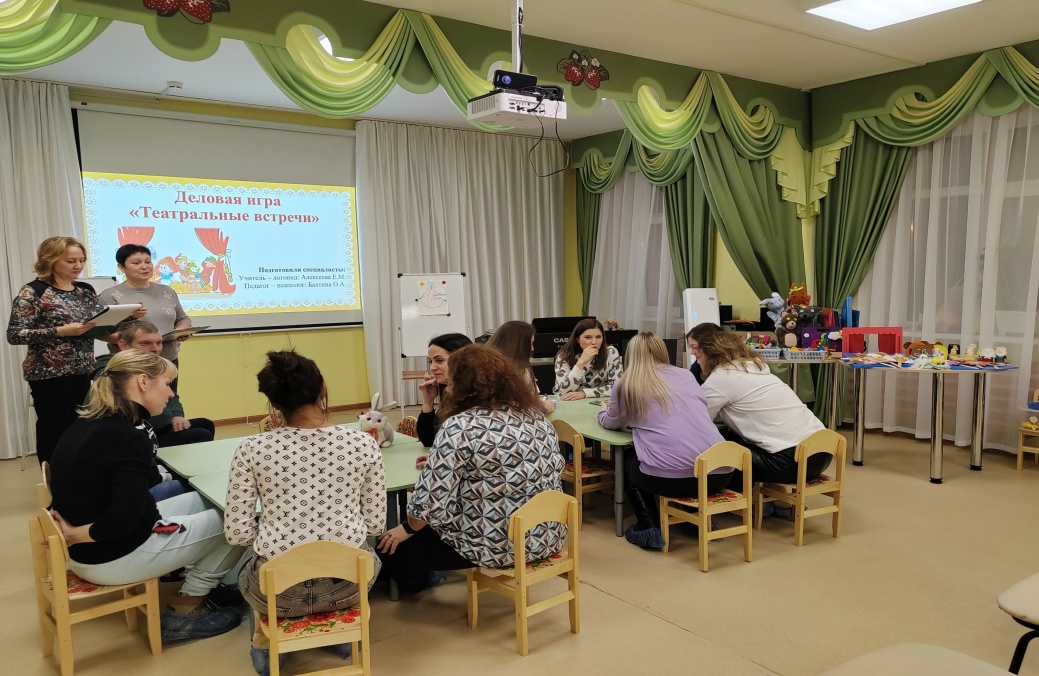 Овладение выразительными движениями и формирование положительного образа своего тела в движении
Овладение разными способами невербальных коммуникаций
«Обучение подражанию, имитации»
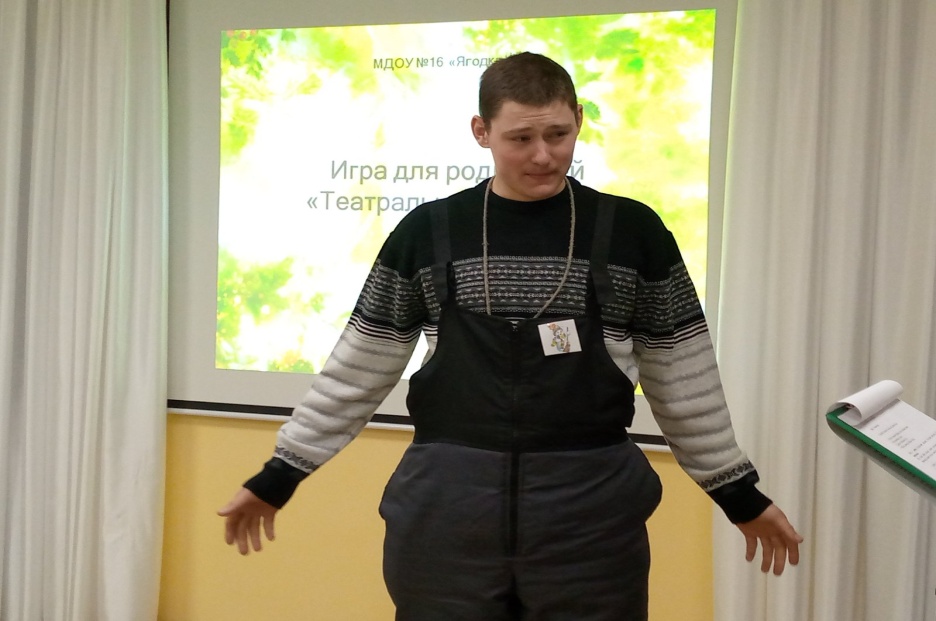 Выводы:
- понимают свои эмоциональные состояния и состояния окружающих людей;- имеют представления о различных способах выражения и передачи эмоциональных состояний;- умеют передавать свое эмоциональное состояние в мимике, жестах и словесно;- овладевают умением принимать участие в коллективных делах; - относиться уважительно к окружающим людям..
«Сказка – пантомима, с использованием мимики, жестов, пластики тела «Однажды в лесу»»
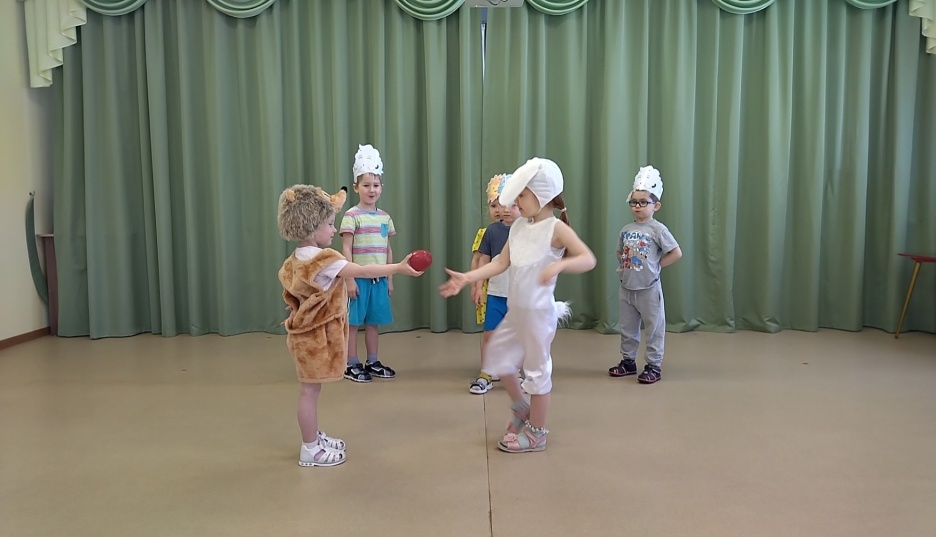 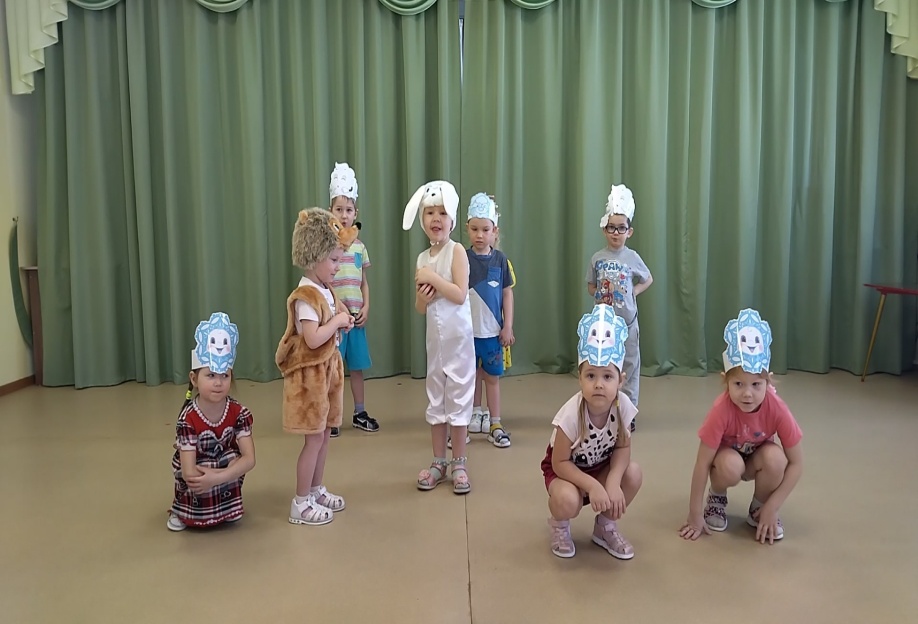 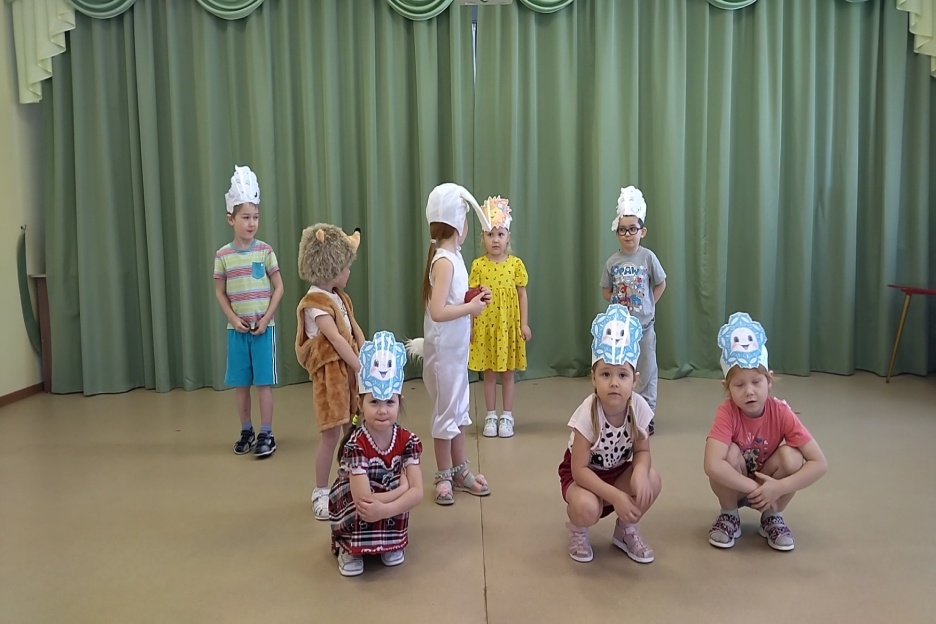 Спасибо за внимание!